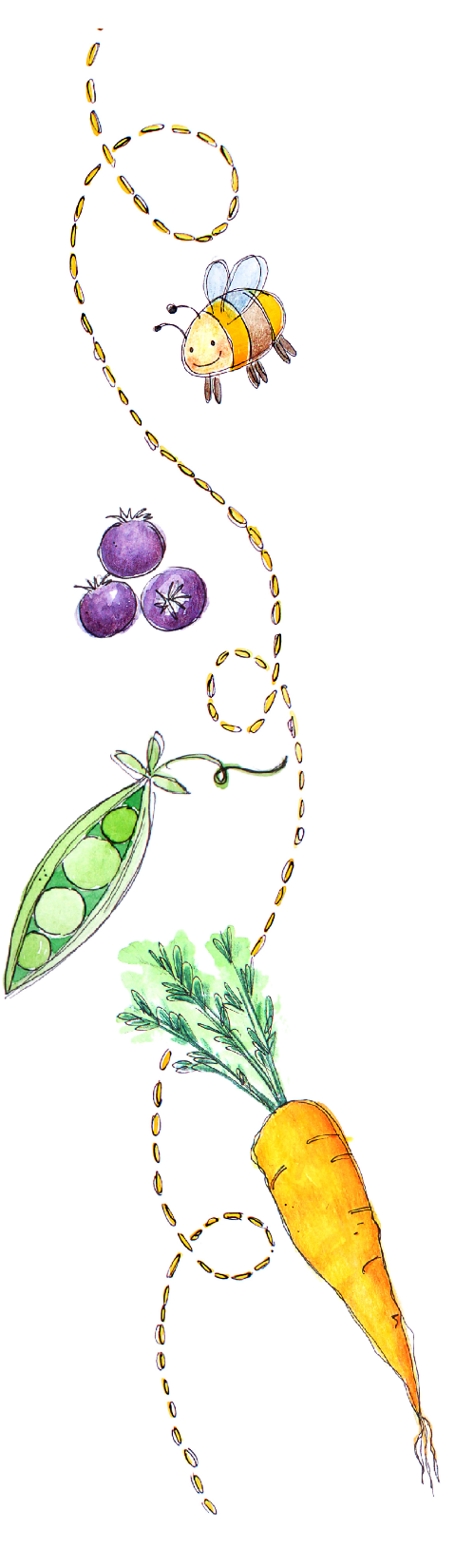 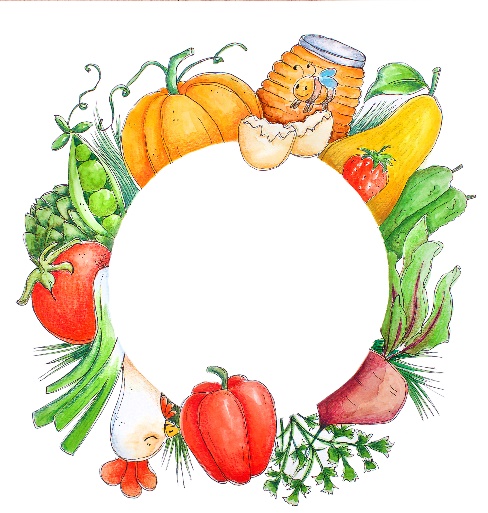 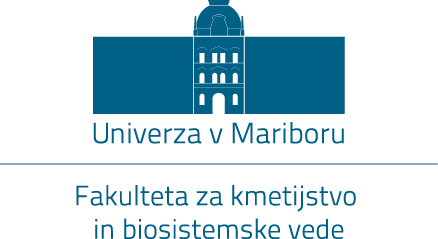 Ekološka hrana v gastronomiji – - Slovenija evropska gastronomska regija 2021
red. prof. dr. Martina Bavec, Tjaša Vukmanič, red. prof. dr. Franc Bavec in  mag. Martina Robačer
UM FKBV Inštitut za ekološko kmetijstvo
 
Aktualno na področju ekološkega kmetijstva 2019
Pivola, 25.1.2019
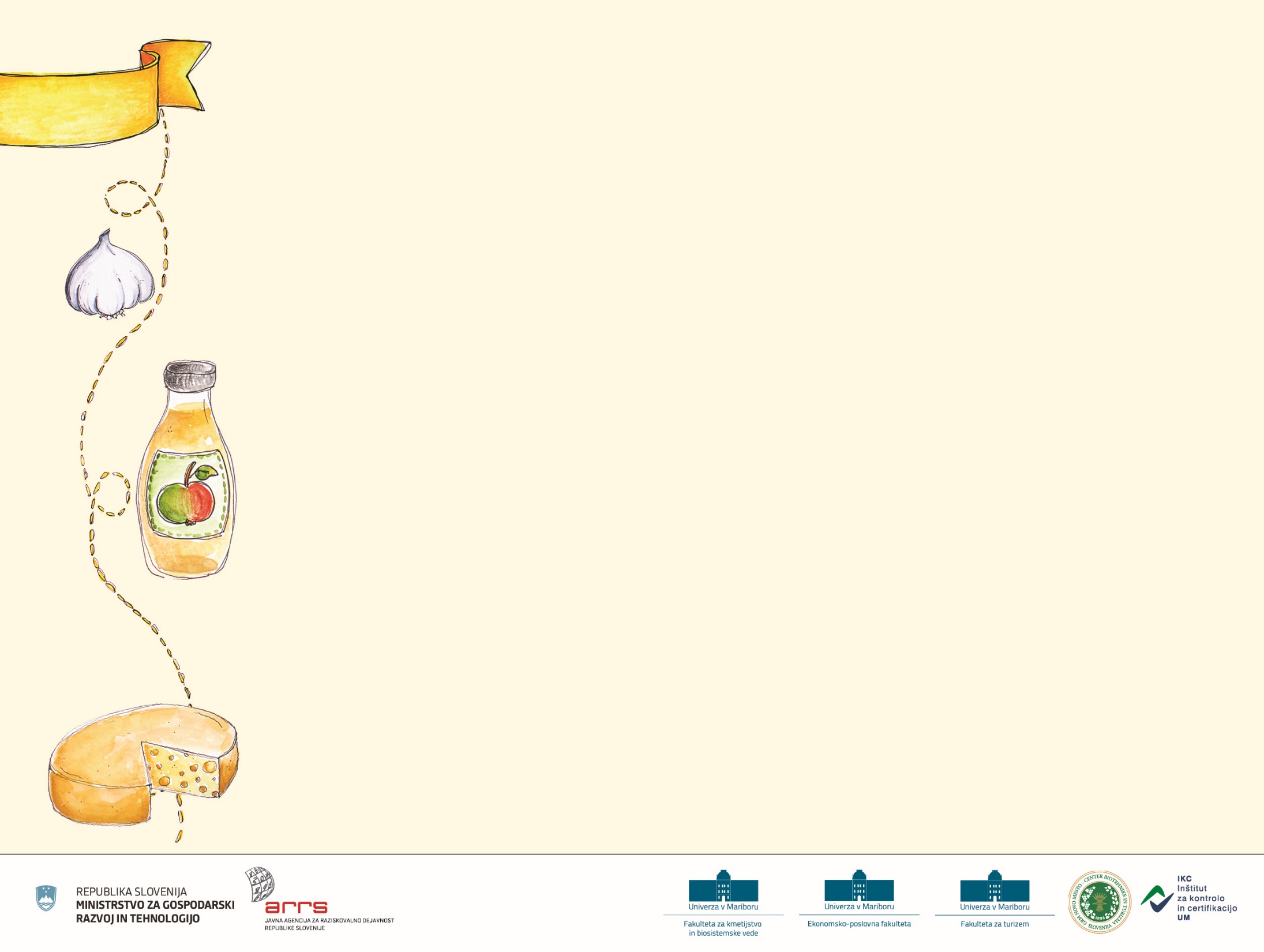 Opis projekta
CILJNI RAZISKOVALNI PROJEKT  V4-1514: EKOLOŠKA ŽIVILA V GASTRONOMIJI - stanje, potencial in koncept (model) za dobavo lokalnih ekoloških pridelkov oz. živil (akronim: EKO-GASTRO) 

Obdobje izvedbe projekta: 15. 10. 2015 – 15. 10. 2017
Financerji: ARRS in MGRT
Vrednost: 40.000 EUR
Vsebina projekta
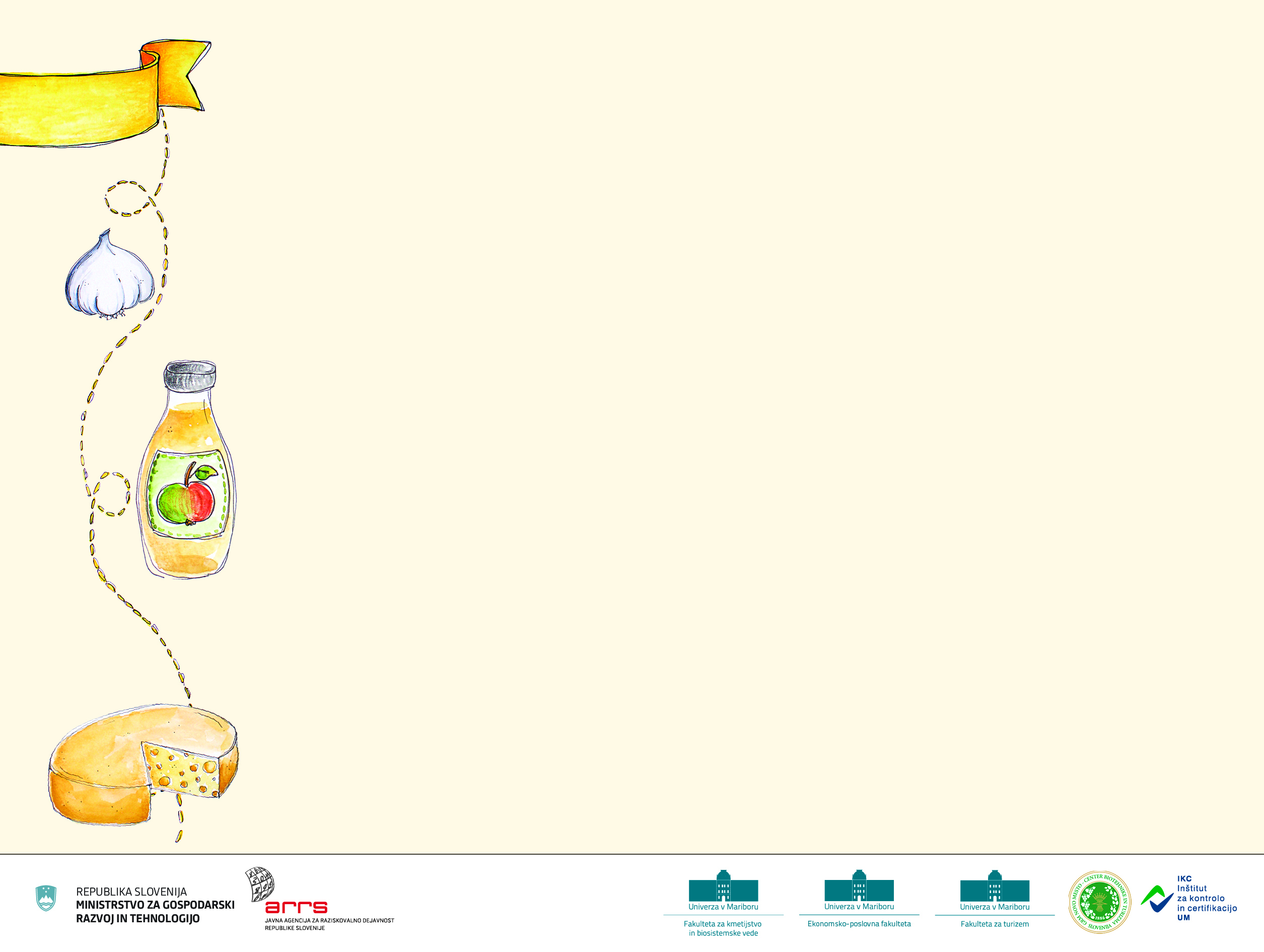 Analiza stanja ponudbe slovenskih ekoloških pridelkov oz. živil
Analiza povpraševanja po ekoloških živilih v gastronomiji 
Gostje v gostinskih lokalih
Odgovorne osebe - lastniki
Uvedba ekoloških živil v pilotnih gastronomskih obratih 
Izdelava priročnika kako do certifikata za ekološke jedi
Okoljski odtis jedi/obrokov  
 Logistične povezave 
Analiza obstoječih distributerjev in tržne raziskave posrednikov lokalnih ekoloških živil 
Modeli oskrbne verige, izbor in testiranje 
Usposabljanja osebja v gostinski dejavnosti o posebnostih ekoloških živil in certificiranju obratov in diseminacija rezultatov 
Predlogi za priporočila za pristojne vladne organe in druge akterje v turizmu
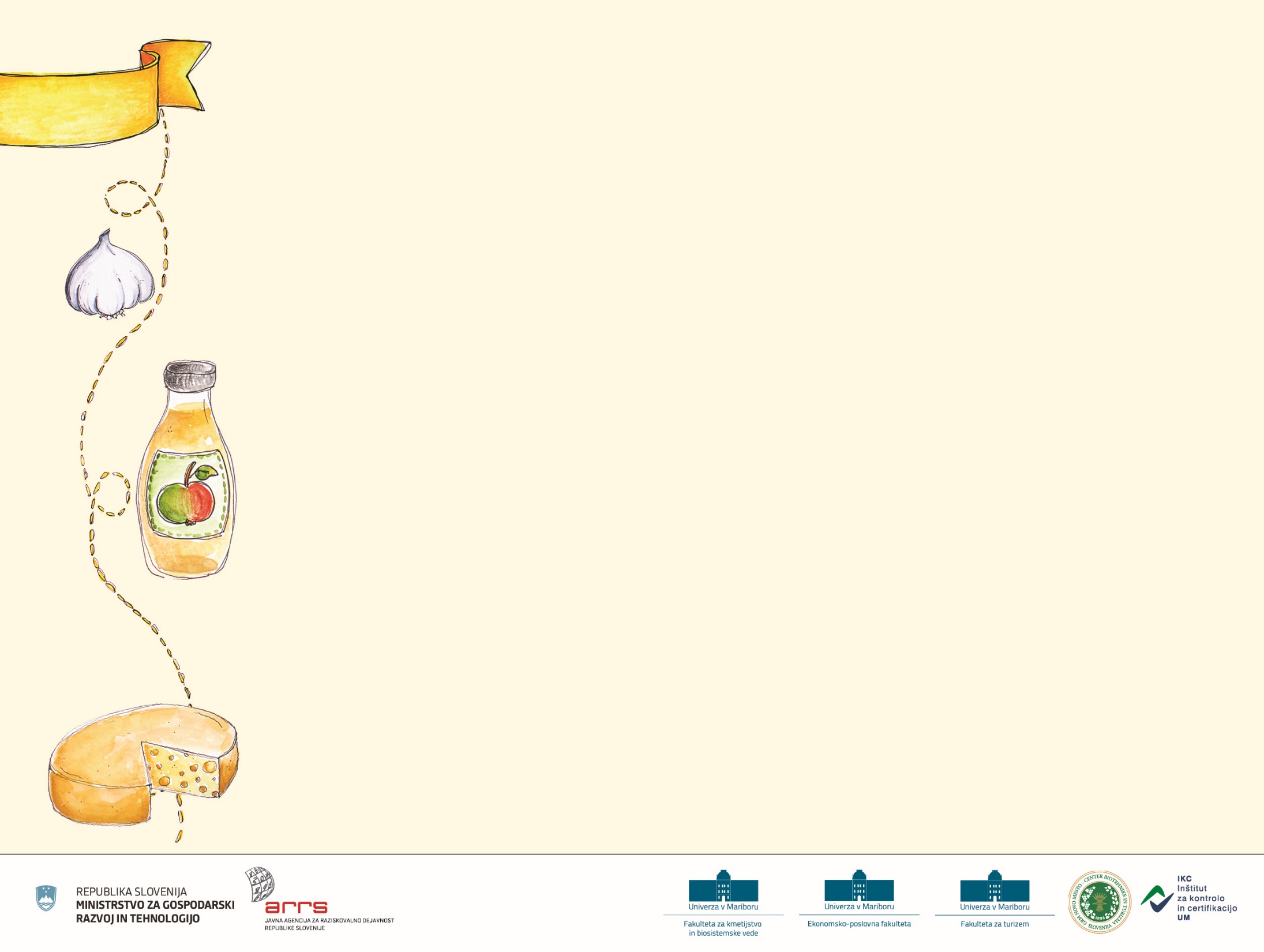 Analiza stanja v RS
Ekološko kmetijstvo
Turizem in gastronomija, OJP
700 šol + vrtcev, ? drugi javni zavodi – 150 mio. EUR
10 %          15 % eko živil v OJP po 1.1.2024
7.500 ponudnikov hrane v gostinskih lokalih
V 2016 9 certificiranih ponudnikov
Zaključek projekta 15 certificiranih ponudnikov (+ 50%) = 0,2 %
5 % ekoloških kmetij v RS
10 % kmetijskih površin eko
20 % eko slovenskega izvora
27 EUR/leto/prebivalca za eko živila – 60 mio. EUR
Nekaj zanimivih rezultatov
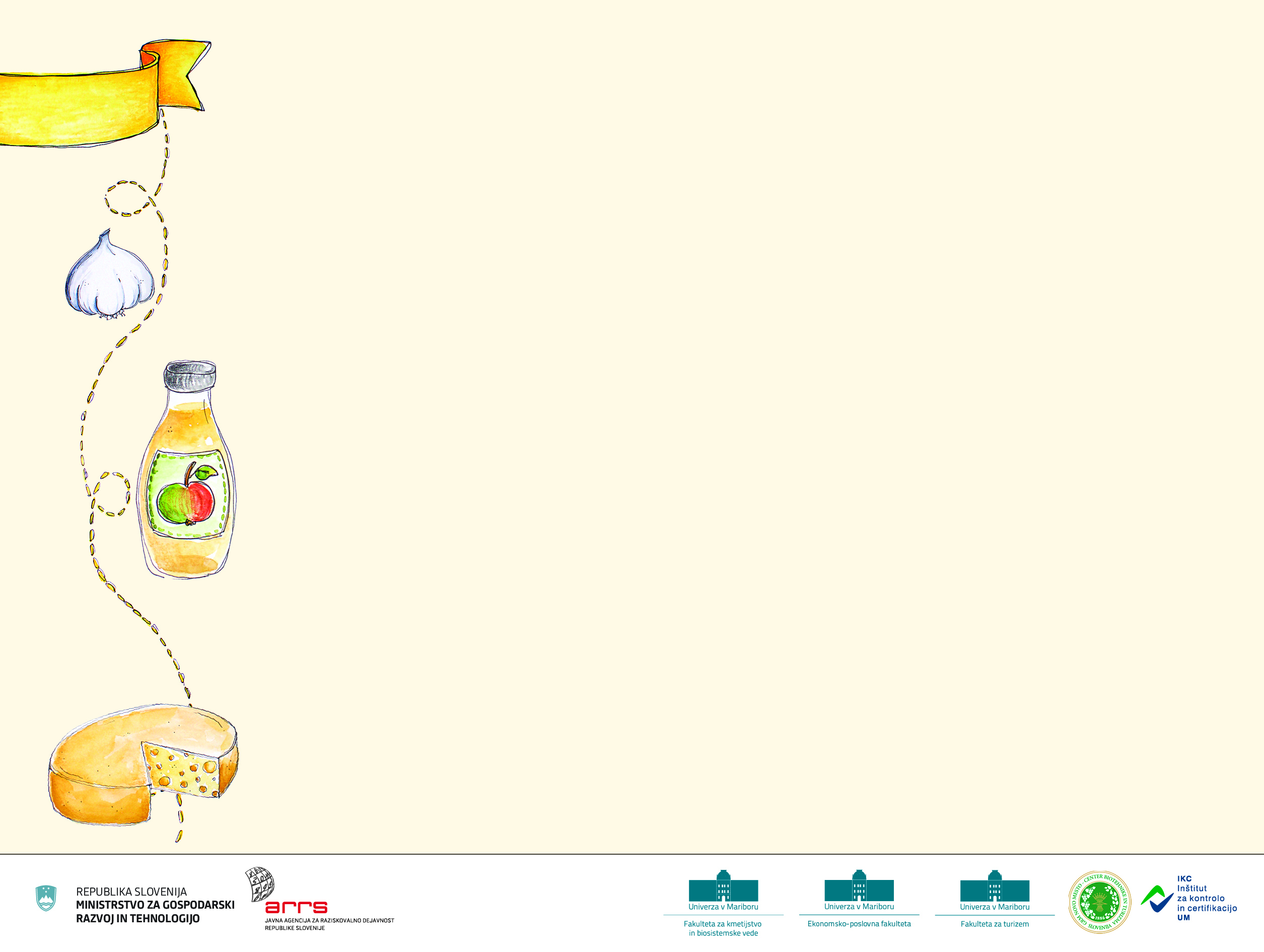 Pri nakupu hrane za domače potrebe najpomembnejše dejstvo, da je hrana brez nepotrebnih aditivov -  to velja še najbolj prav za ekološko hrano, ki pa so jo postavili 6. mesto od skupno 13-ih možnosti, na 2. mestu je znano poreklo in na 3. slovenska pridelava. Da je živilo brez GSO je na 4. mestu in prav ekološka živila so živila brez GSO.
Kar 90 % meni, da so ekološka živila bolj zdrava in 87 %, da so tudi priložnost za razvoj turizma.
 Za izbor gostinskega lokala jim je najpomembnejša okusnost hrane (1), strežba sveže pripravljenih (2) in toplih (3) jed, da so sanitarije in garderoba urejeni (4) ter da imajo bogato izbiro hrane in pijač (5). Ekološka živila so se razvrstila šele na 17. in vegetarijanske jedi na zadnje 23.  mesto.
Označba »Gostilna Slovenija« je bila najslabše prepoznana in ga anketiranci kar v 73% še niso opazili.
 Evropski in nacionalni ekološki logotip pravilno prepozna večji delež anketirancev (86 in 91%).
Kar 73 oz. 71 % anketirancev napačno pričakuje, da bodo imele ekološke turistične kmetije in kmetije, ki se ukvarjajo z ekološkim kmetovanjem tudi ekološko ponudbo, ki pa razen v enem primeru ni nikjer certificirana.
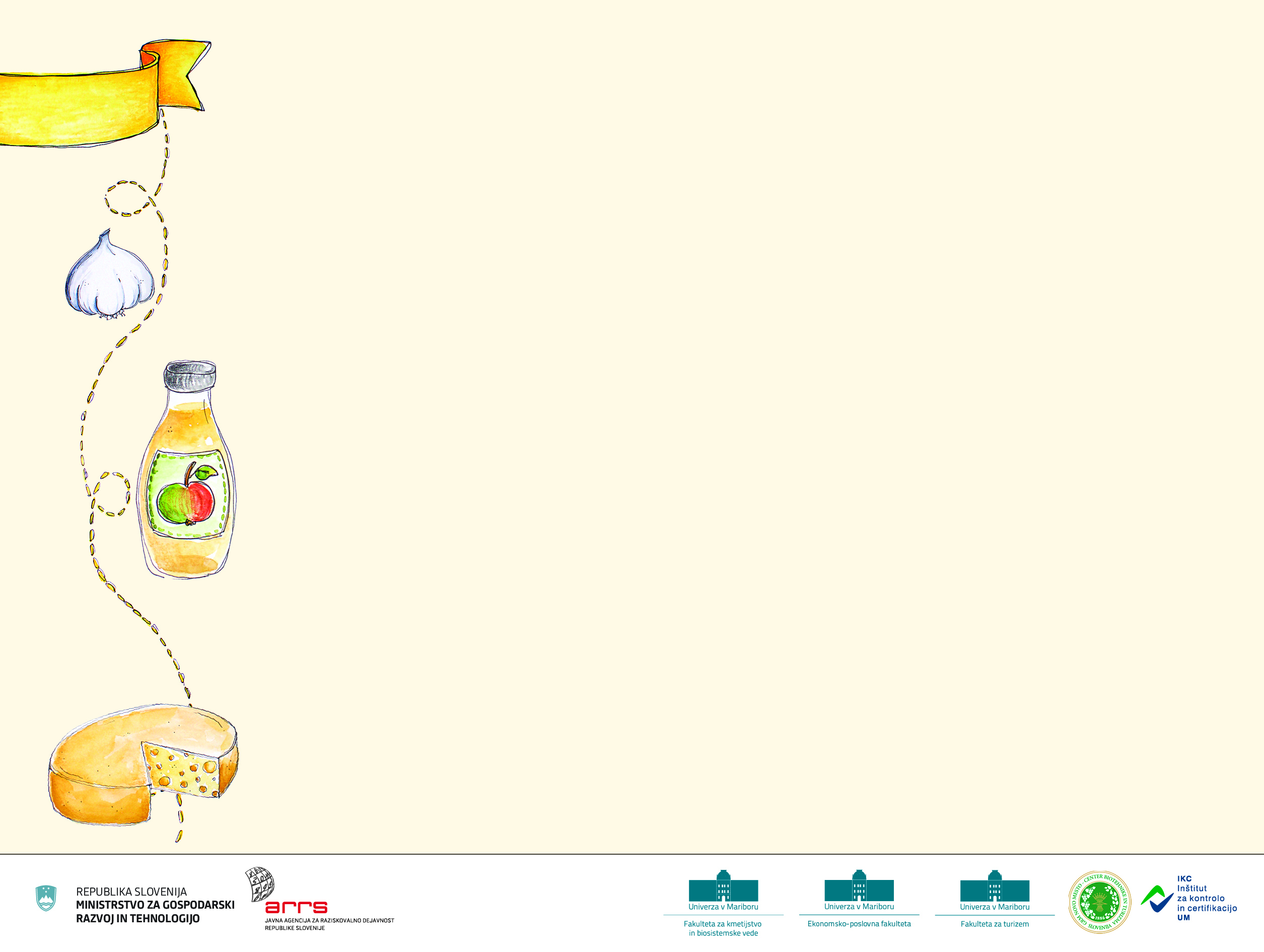 Okoljski odtis konvencionalnih in ekoloških jedi – 25 % do 30 %
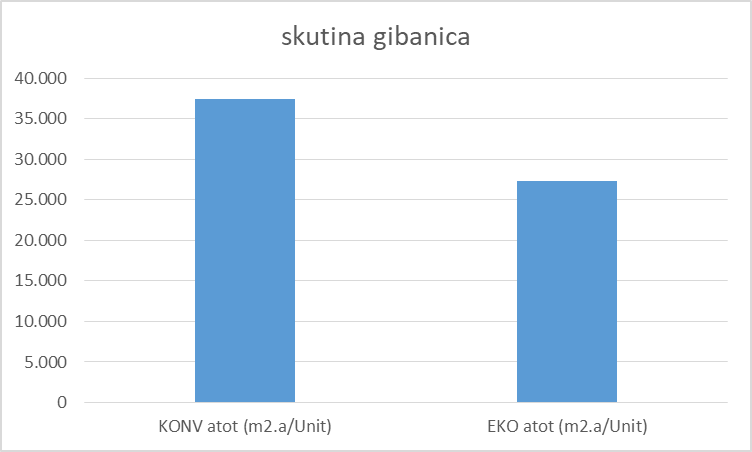 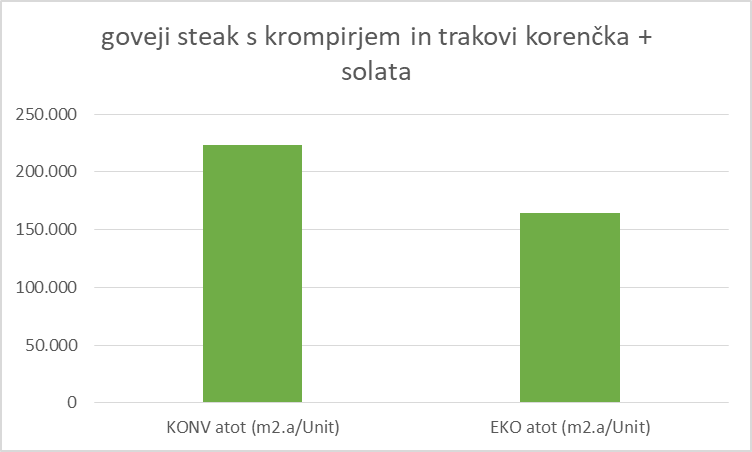 Na podlagi izračuna okoljskega odtisa, ki je v primeru ekoloških sestavin za 25 do 30 % manjši kot pri konvencionalno pridelanih sestavinah, lahko potrdimo, da je izbor živil glede na način kmetijske pridelave že prvi kriterij za presojo ali in kako je poslovni subjekt v gostinstvu in turizmu okoljsko osveščen in koliko se trudi v smeri trajnosti in zelenega turizma.
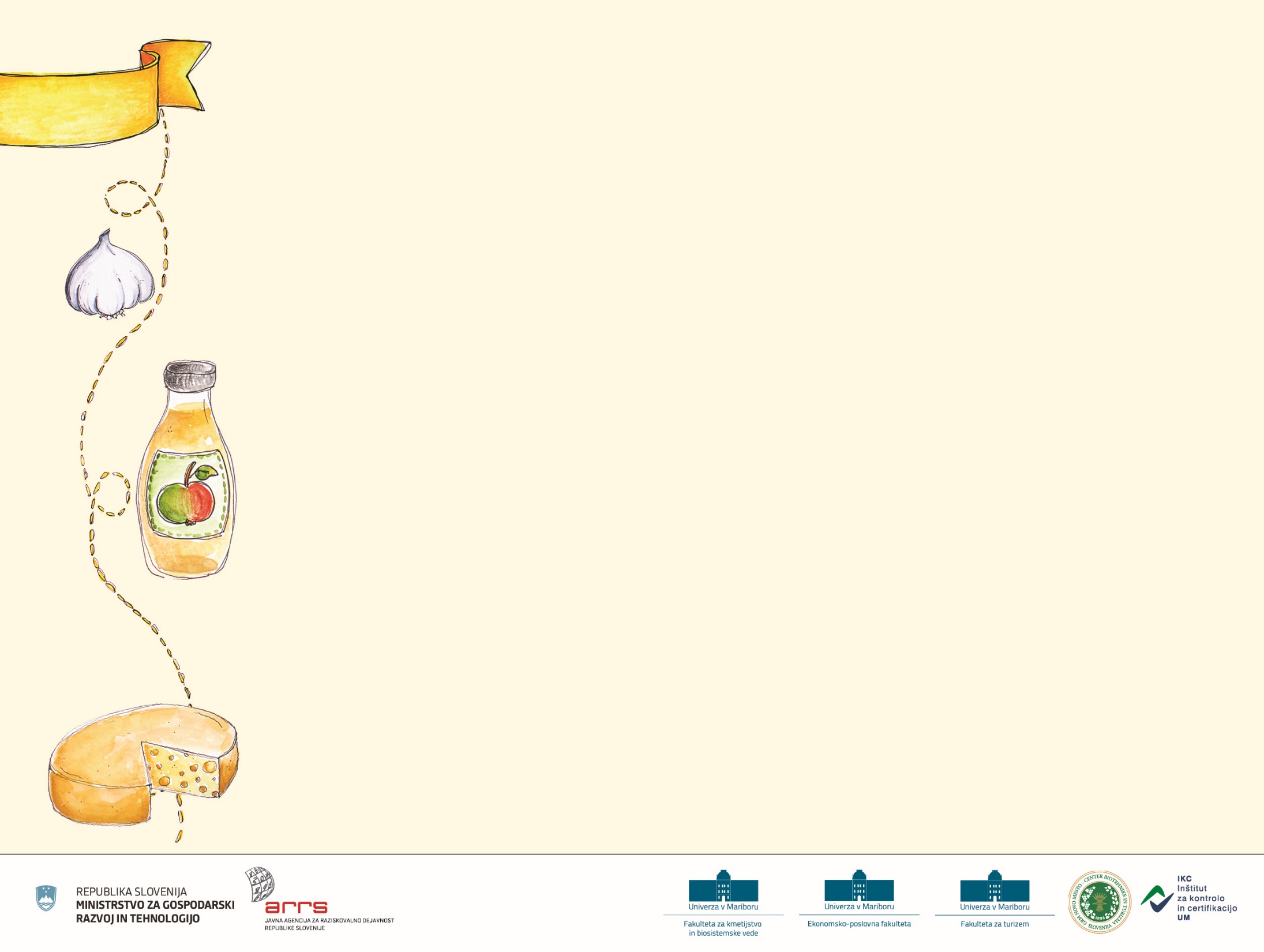 =  Trajnostno prehranjevanje
čim več ekoloških živil, pridelanih brez GSO;
sezonska živila,
sveže pripravljena hrana in 
čim manj pred - pripravljene hrane,
pridelano čim bližje (lokalna živila),
s čim manj transporti,
več zelenjave in sadja, 
dovolj vlaknin ter 
manj mesa v obrokih.

Uravnoteženost glede kalorične vrednosti, redni obroki  in zdrav življenjski slog z veliko gibanja pa so ob zgoraj navedenih kriterijih za izbor hrane predpogoj za zdravje in zadovoljno ter kakovostno življenje. Da imajo praviloma potrošniki ekoloških živil bolj zdrav življenjski slog kot tisti, ki se prehranjujejo s konvencionalnimi živili je eden od zaključkov velike epidemiološke raziskave v Franciji (Kesse-Guyot E. in sod., 2013).
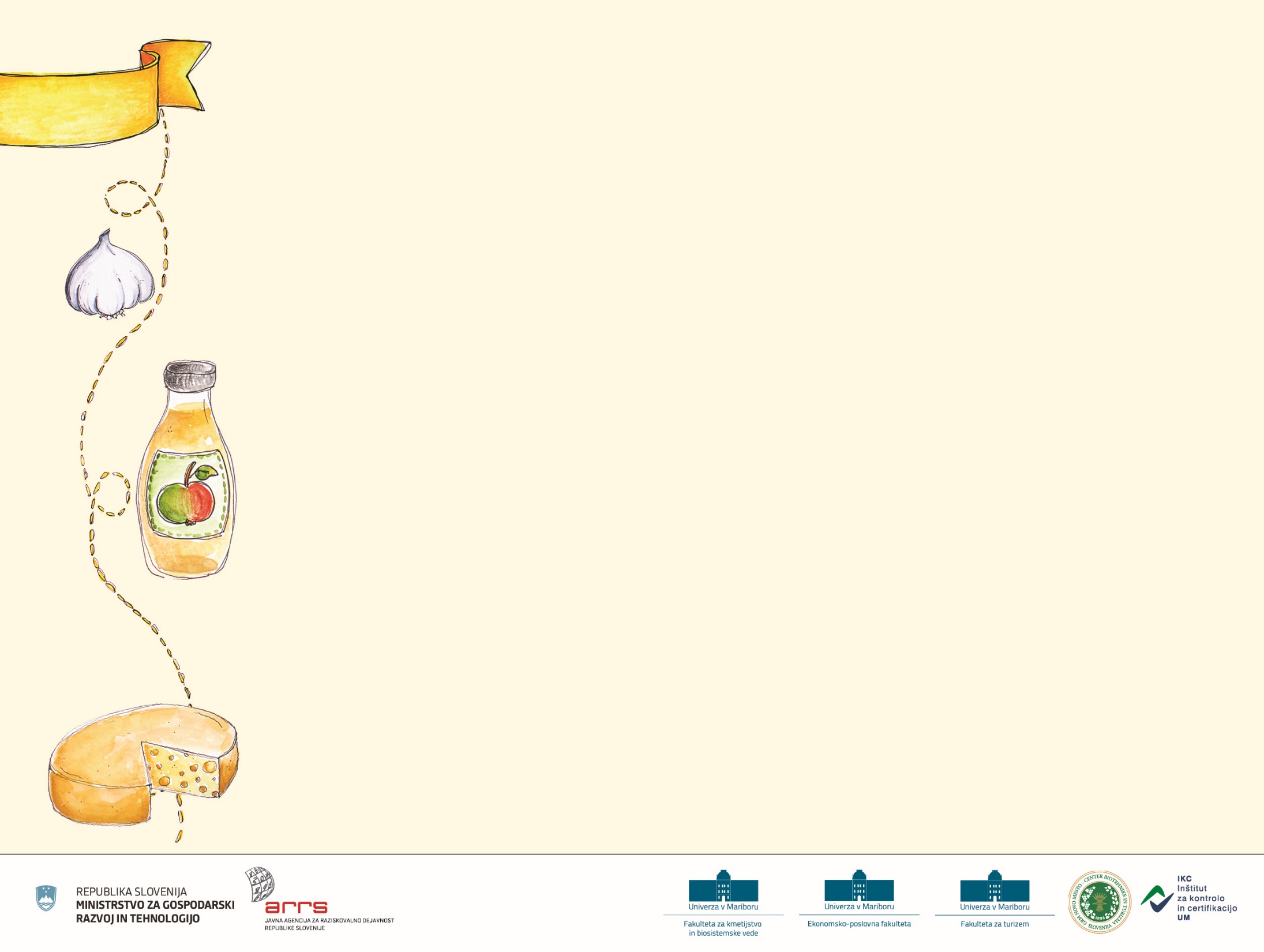 Certificiranje – glede na Pravilnik 8/2014 so možne tri opcije za obrate javne prehrane (menze v javnih zavodih vs. gostinski lokali)
vključitev celotnega obrata in vse ponudbe hrane iz ekoloških sestavin,

ponudba ekoloških jedi na jedilniku,

 ena ali več sestavin jedi iz sestavin, ki so ekološko pridelane in je pri posamezni jedi navedeno, katere sestavine so ekološkega kmetijskega izvora
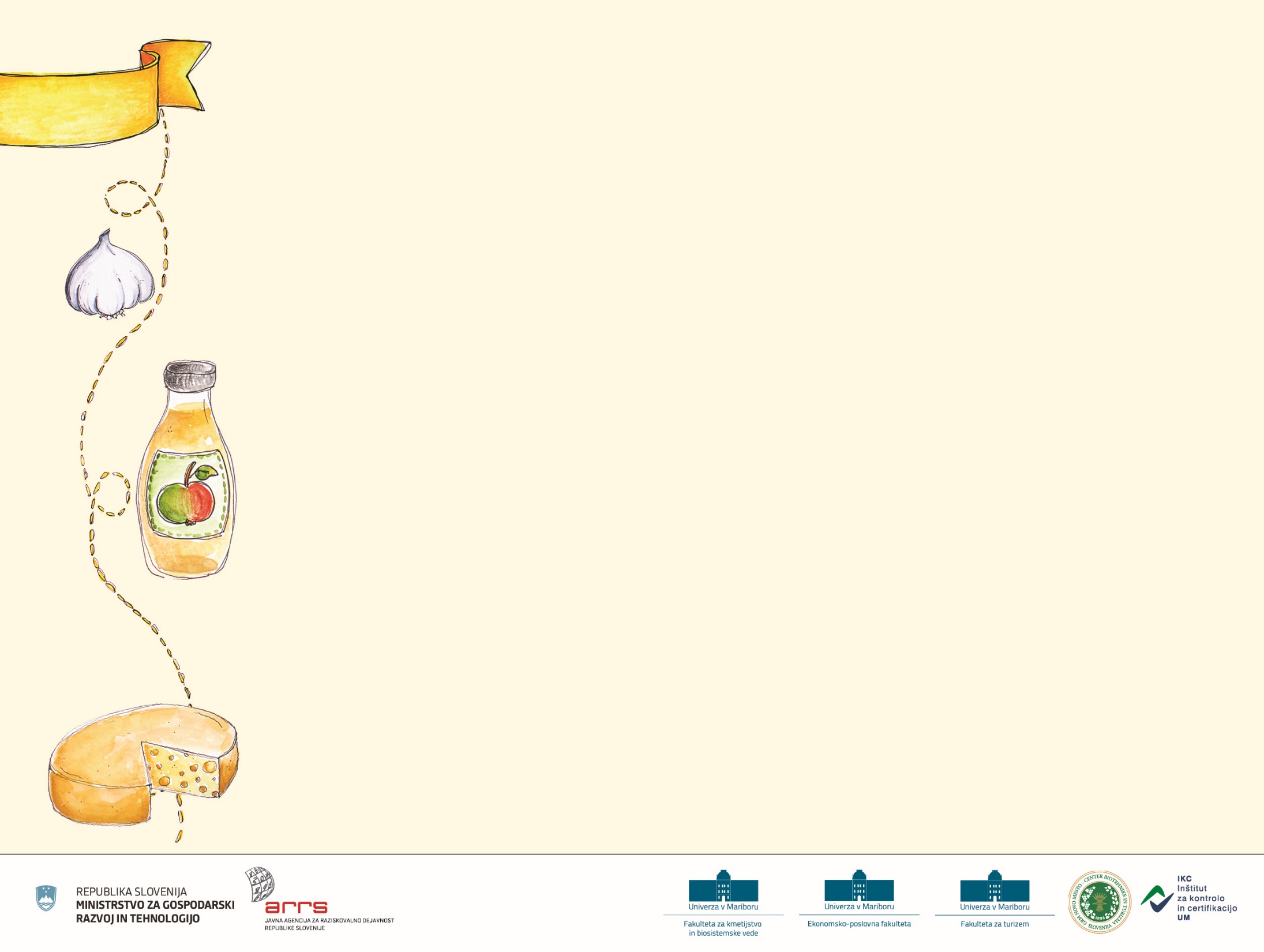 Pilotno certificiranje
PODJETJE GERI COMPUTER D.O.O, PE OKREPČEVALNICA MAJ
Podjetje Geri computer d.o.o., poslovna enota Okrepčevalnica Maj, je prijavo poslal konec leta 2016. Izvajalec ponuja tople obroke študentom in zaposlenim v prostorih Fakultete za kmetijstvo in biosistemske vede, Univerze v Mariboru. V prvi fazi so se odločili v kontrolo vključiti dve ekološki sestavini, in sicer ajdovo kašo in testenine, vrste peresniki. Za dodatno ponudbo so se odločili zaradi interesa študentov in zaposlenih. 
Certifikat je bil izdan 9.2.2017.
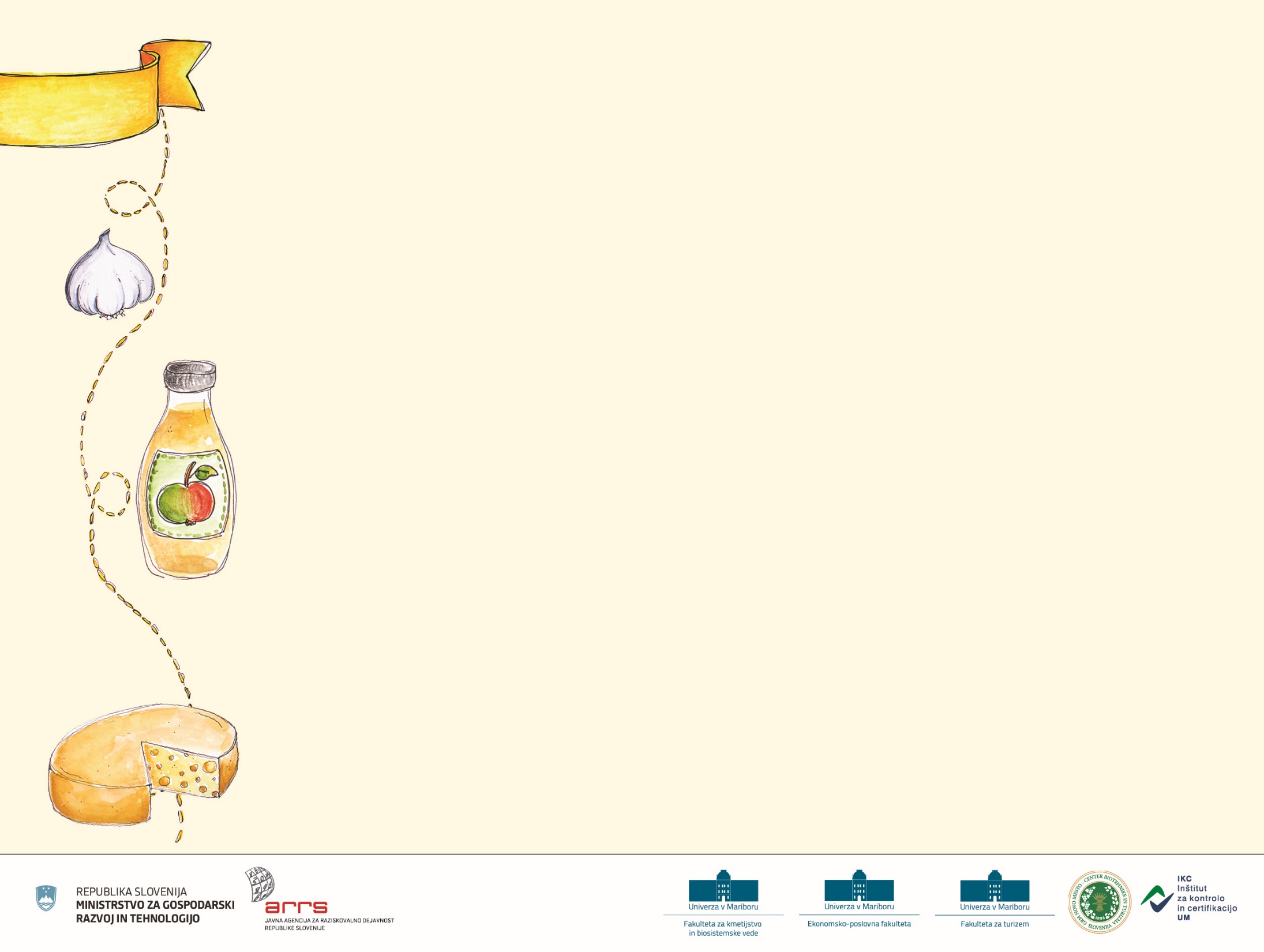 Pilotno certificiranje
ART NEPREMIČNINE D.O.O., HOTEL ST. DANIEL
Drugi po vrsti, se je v kontrolo in certifikacijo prijavilo podjetje Art nepremičnine d.o.o., Hotel St. Daniel iz Štanjela - http://www.stdaniel.si/ .
Izvajalec biohotela se je za ta korak odločil, saj je želel v slovenskem prostoru izkoristiti tržno nišo ter slovenskim in tujim gostom ponuditi najbolj kakovostno hrano. V letu 2016 so obrat priključili shemi BioHotels (avstrijska shema) in na našo pobudo, v letu 2017, še nacionalni shemi certificiranja OJP. 
Gre za ponudnika, ki v svoji kuhinji pripravlja izključno ekološka živila (izjema so živila iz lova in nabiranja, ki niso del Evropske zakonodaje) – predvsem iz lokalnega okolja, kjer je vzpostavil sodelovanje z ekološkimi kmetijami, ki jim tudi po naročilu pridelujejo ekološko zelenjavo v neposredni bližini. Certifikat je bil izdan 9.3.2017 in izvajalcu podeljen na svečani otvoritvi hotela.
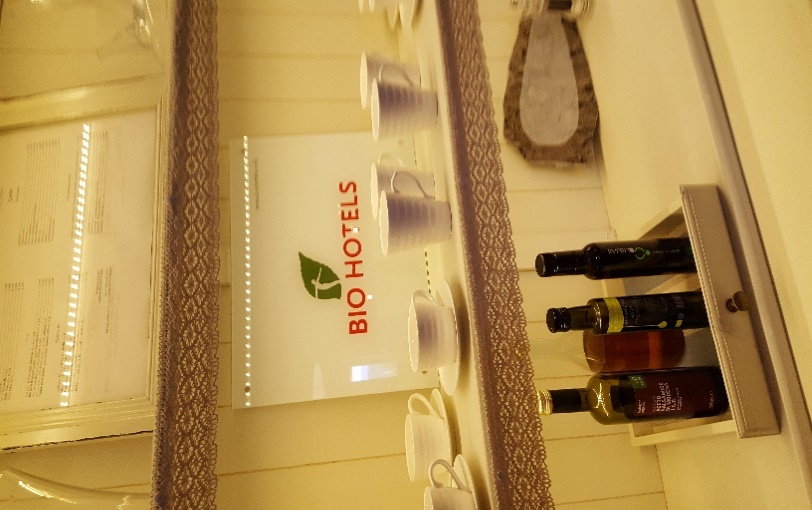 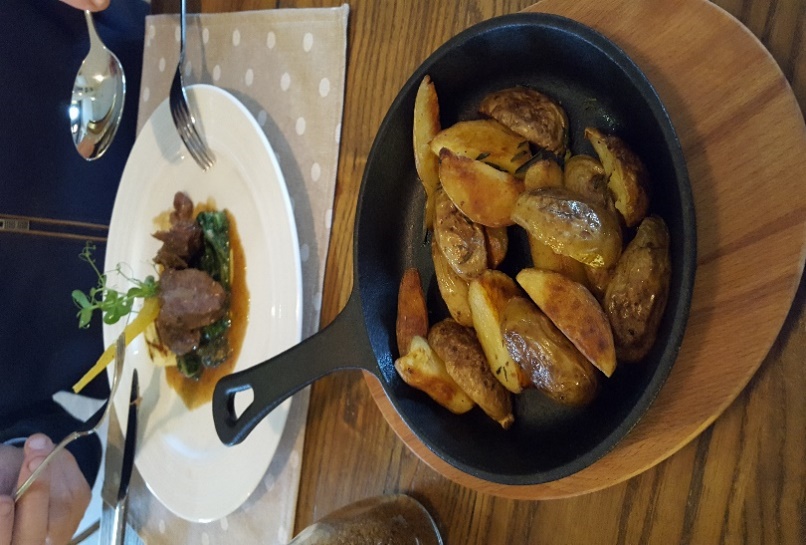 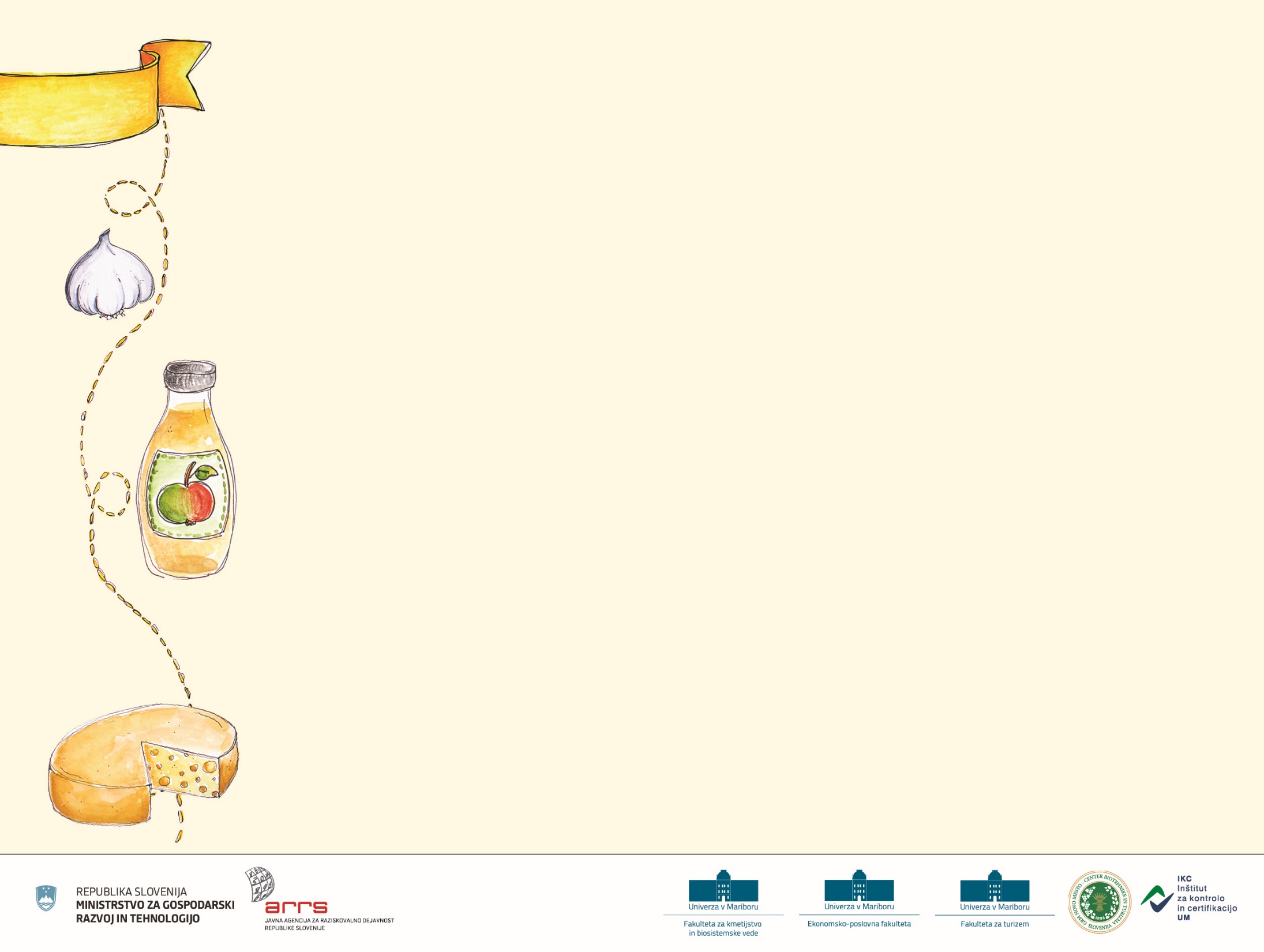 Pilotno certificiranje
BIOTERME MALA NEDELJA
V mesecu marcu 2017 se je v kontrolo prijavilo podjetje Bioterme Mala Nedelja http://www.bioterme.si/hotel-bioterme/kulinarika/ . Za nadgradnjo svoje ponudbe so se odločili zaradi prepoznane dodane vrednosti, ki jo ekološka živila doprinašajo in zaradi prizadevanj gostom ponuditi živila najboljše kakovosti. 
V svojo ponudbo je izvajalec vključil posamezna ekološka živila, ki jih bodo ponujali v okviru zajtrka, posamezne ekološke samostojne jedi in ekološke priloge ter jedi z ekološkimi sestavinami. Certifikat je podjetje pridobilo 7.6.2017.
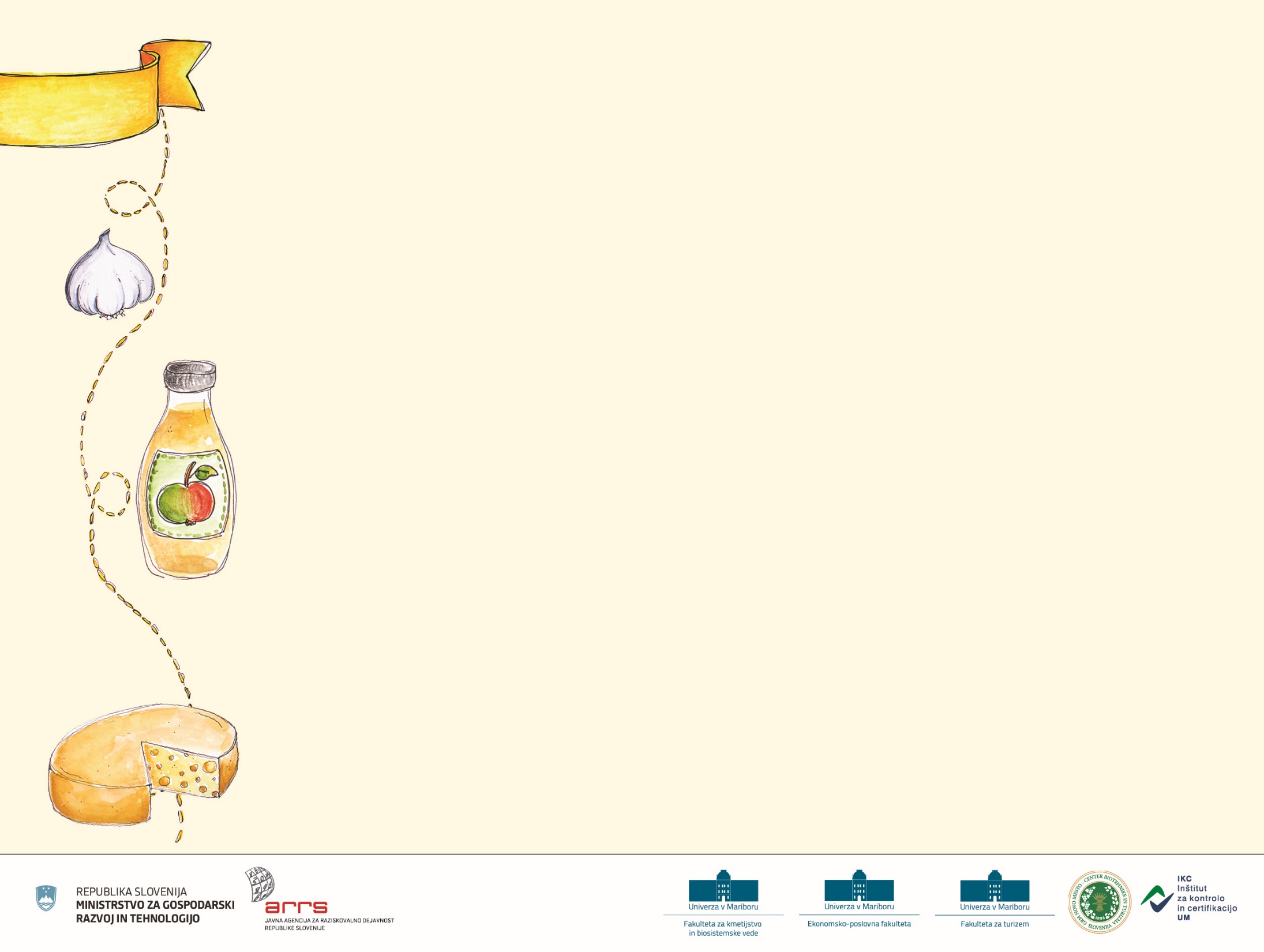 Pilotno certificiranje
HOTEL KUNST v Krškem
GOSTILNA ŠEMPETER v Bisrrici ob Sotli
http://www.kunst.si/meni-priporocnik/
Izvajalec je podvrgel nadzoru oba gostinska obrata (hotel z mestno gostilno in podeželska gostilna) v mesecu marcu 2017 in v ponudbo vključil ekološke pridelke (npr. ekološki pirin rižek) iz ekološke kmetije Repovž. 
Sicer pa je lastnik že v okviru projekta Gostilna Slovenija prilagodil jedilnike in so izrazito sezonski, vključene so tradicionalne jedi iz Posotelja in je že doslej uspešno sodeloval z lokalnimi kmetijami kot dobavitelji  (npr. za rejo kopunov, bučno olje,….). 
Za spremembo so se vodilni odločili zaradi želje po spremembi in konkurenčnosti na trgu. Certifikat je bil izdan 16.6.2017.
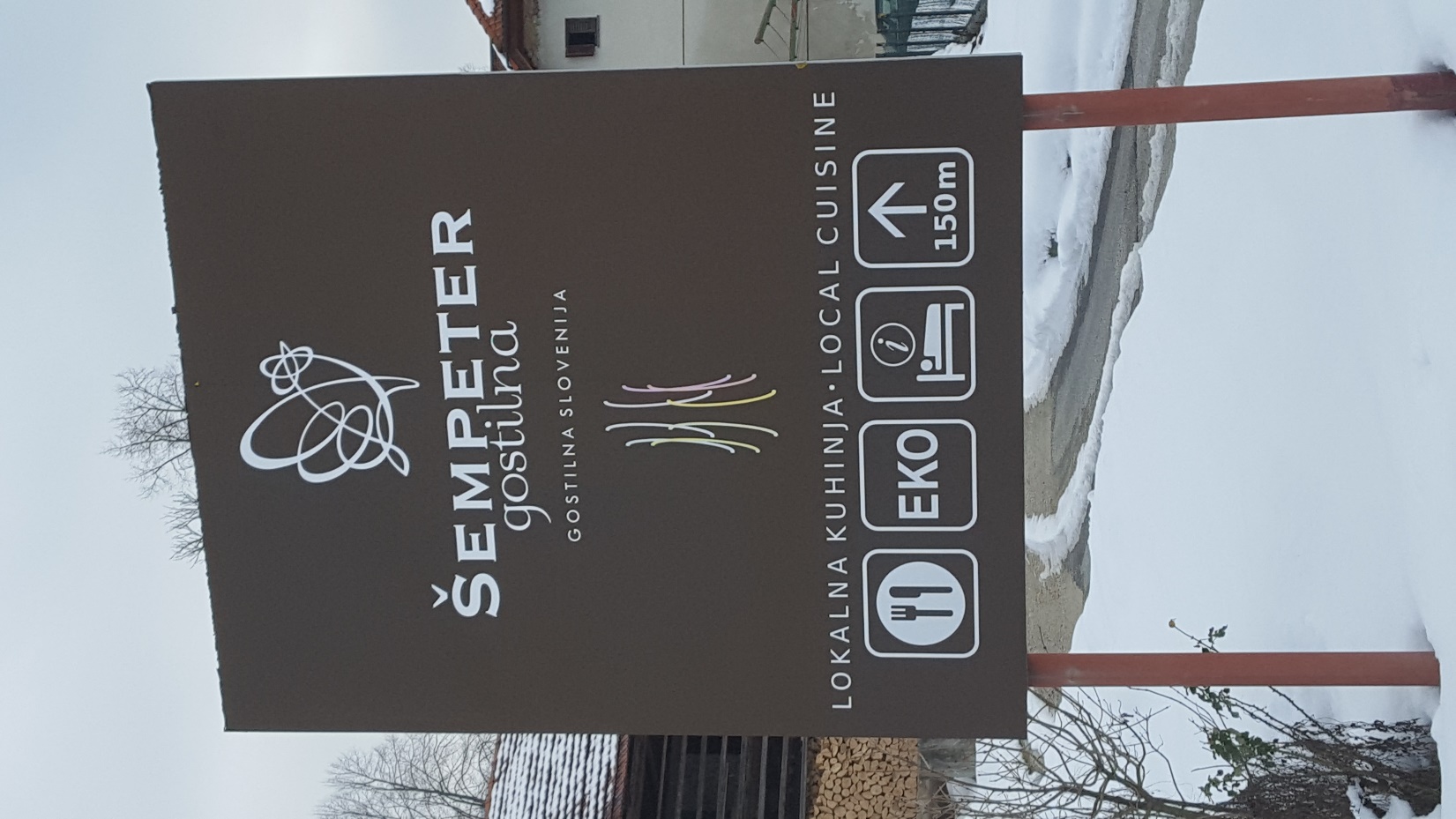 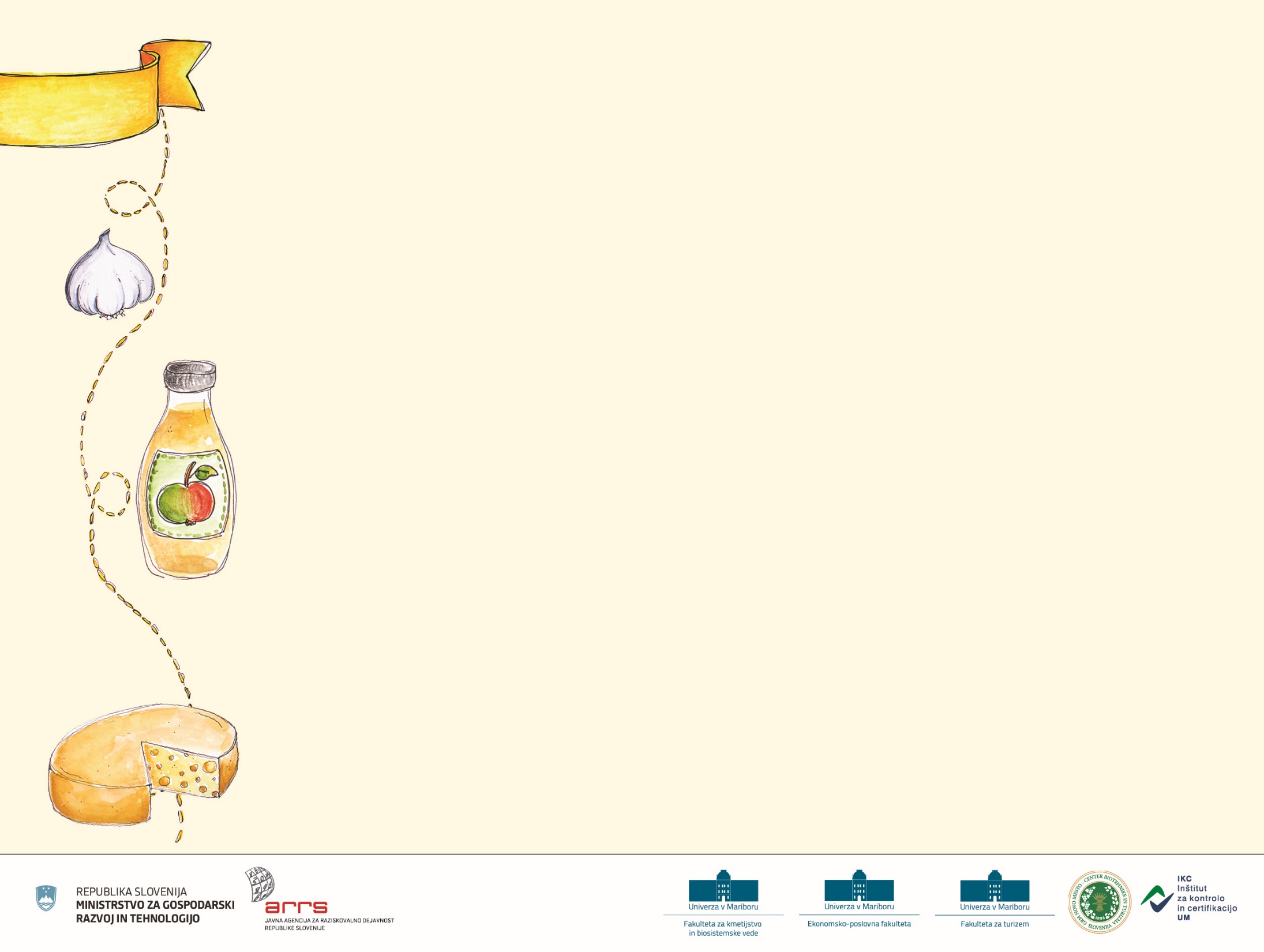 Pilotno certificiranje
HIŠA KULINARIKE IN TURIZMA
Projektni partner BC GRM Novo mesto je v postopek kontrole in certificiranja prijavil restavracijo pod nazivom Hiša kulinarike in turizma. Želja projektnega partnerja je, da bi se tudi dijaki, ki v tamkajšnji restavraciji opravljajo prakso, seznanili z ekološkimi živili v obratu. Pomemben aspekt je prav tako sledenje trendom v gostinstvu in turizmu. 
Kontrola je bila izvedena v začetku oktobra 2017. V ponudbo so uvrstili celoten obrok, ki pa je/bo na voljo ob prednaročilu. 
Le ta bo sestavljen iz glavne jedi: ekološka ajdova kaša z ekološko zelenjavo in jurčki ter iz dveh solat (po želji), ekološka krompirjeva solata in ekološka rdeča pesa v solati.
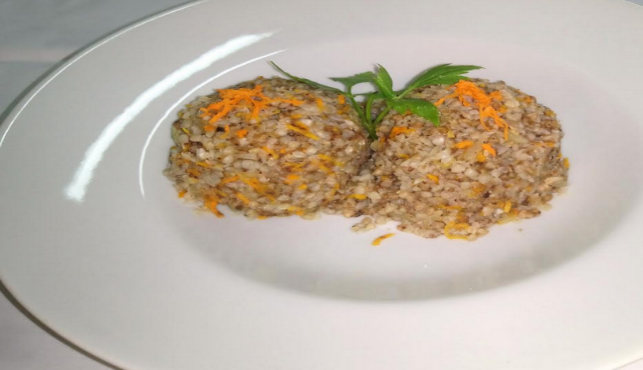 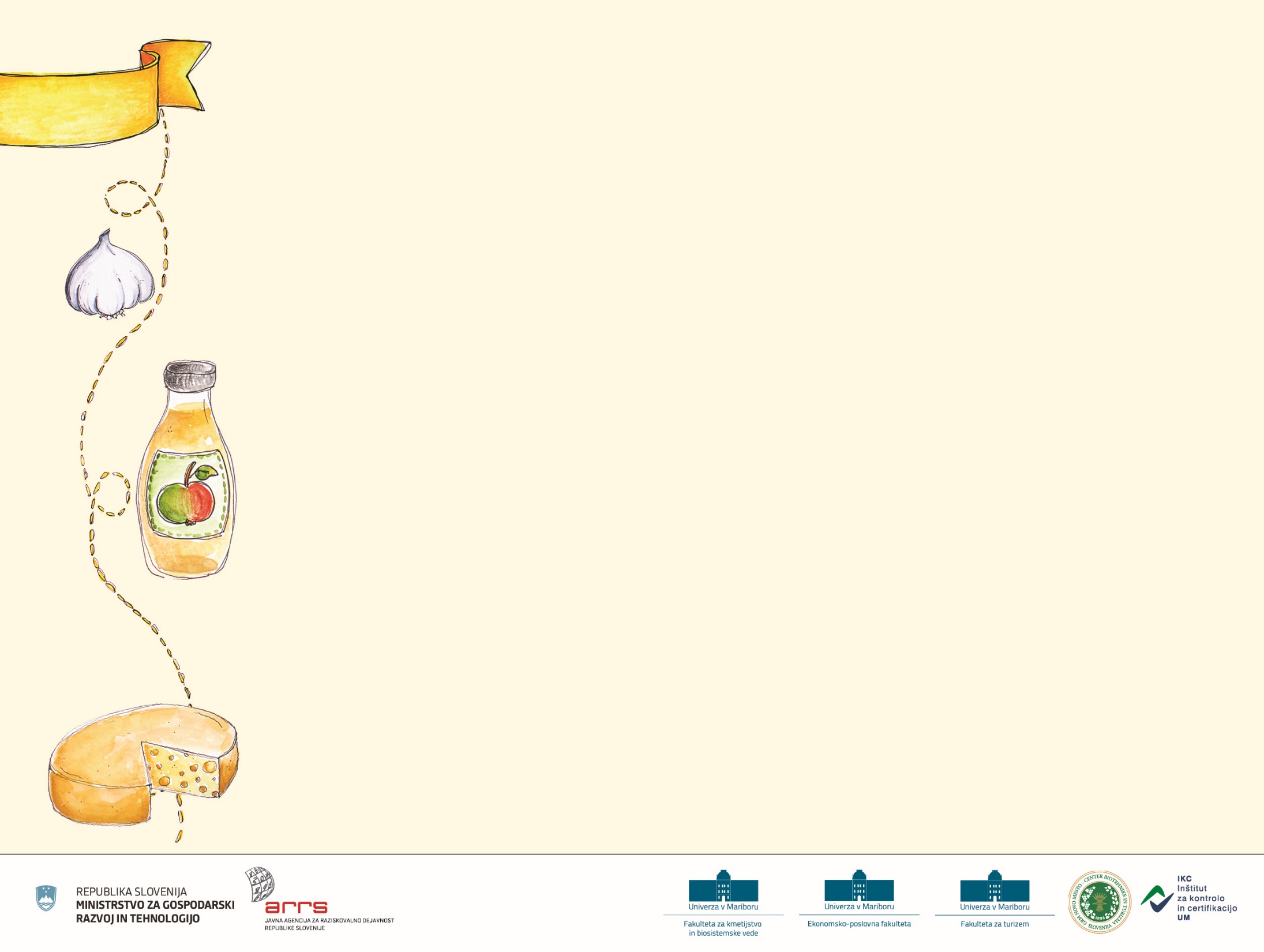 Pilotno certificiranje
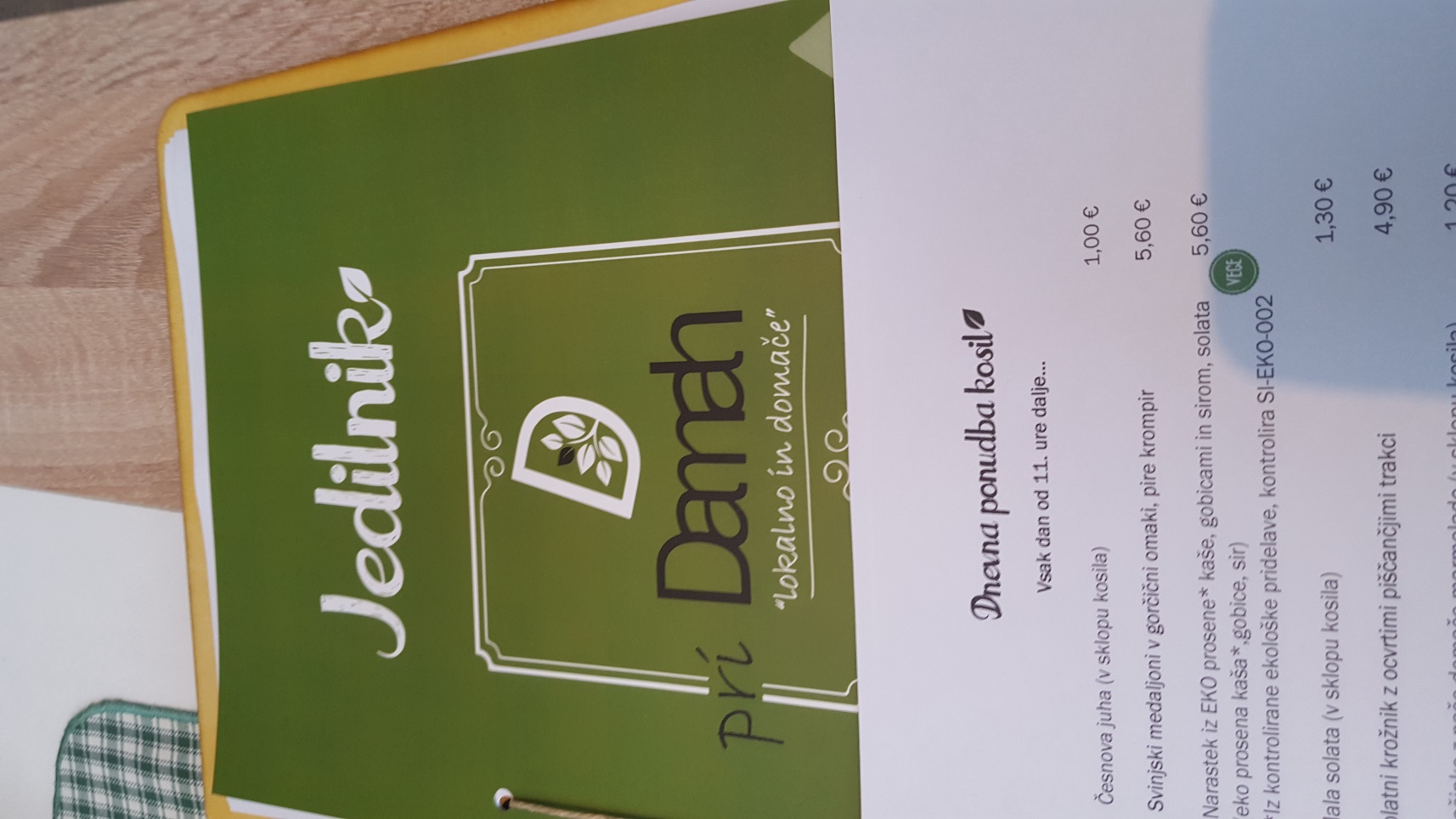 GOSTILNICA PRI DAMAH
Kooperativa Dame http://www.kooperativa-dame.si/gostilnica-pri-damah/, je zadnji obrat, ki se je v na podlagi projekta odločil razširiti svojo ponudbo z ekološkimi živili. V ponudbo so vključili tri ekološke sestavine, ki jih bodo ponujali v različnih jedeh: ajdova kaša, prosena kaša in ješprenj. 
Prijava je na IKC UM prispela v začetku oktobra 2017, kontrola je bila izvedena v mesecu novembru 2017, certifikat pa izdan 9.2.2018.
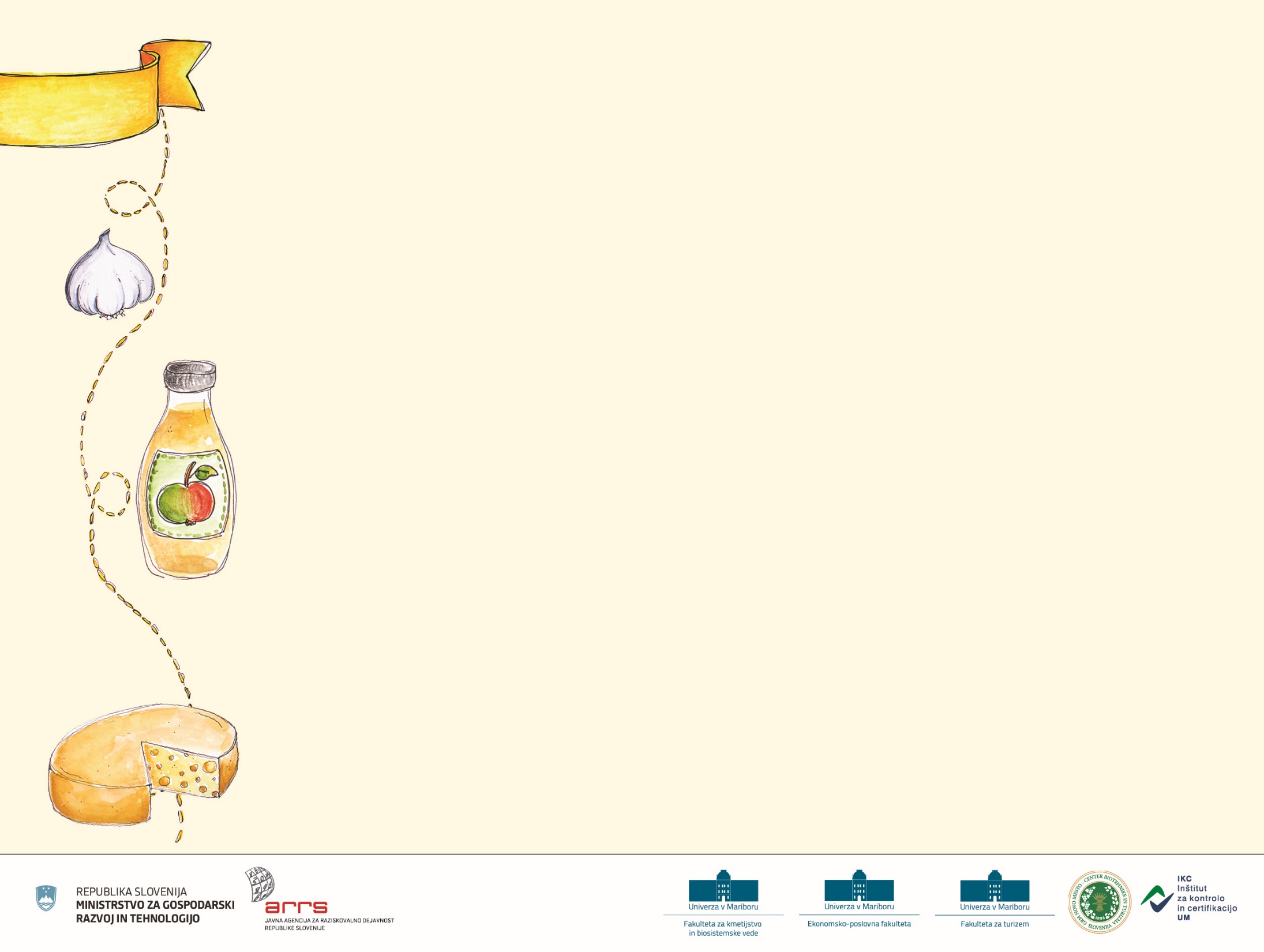 SWOT analiza ekološke hrane slovenskega porekla v ponudbi slovenskih gastronomskih obratov
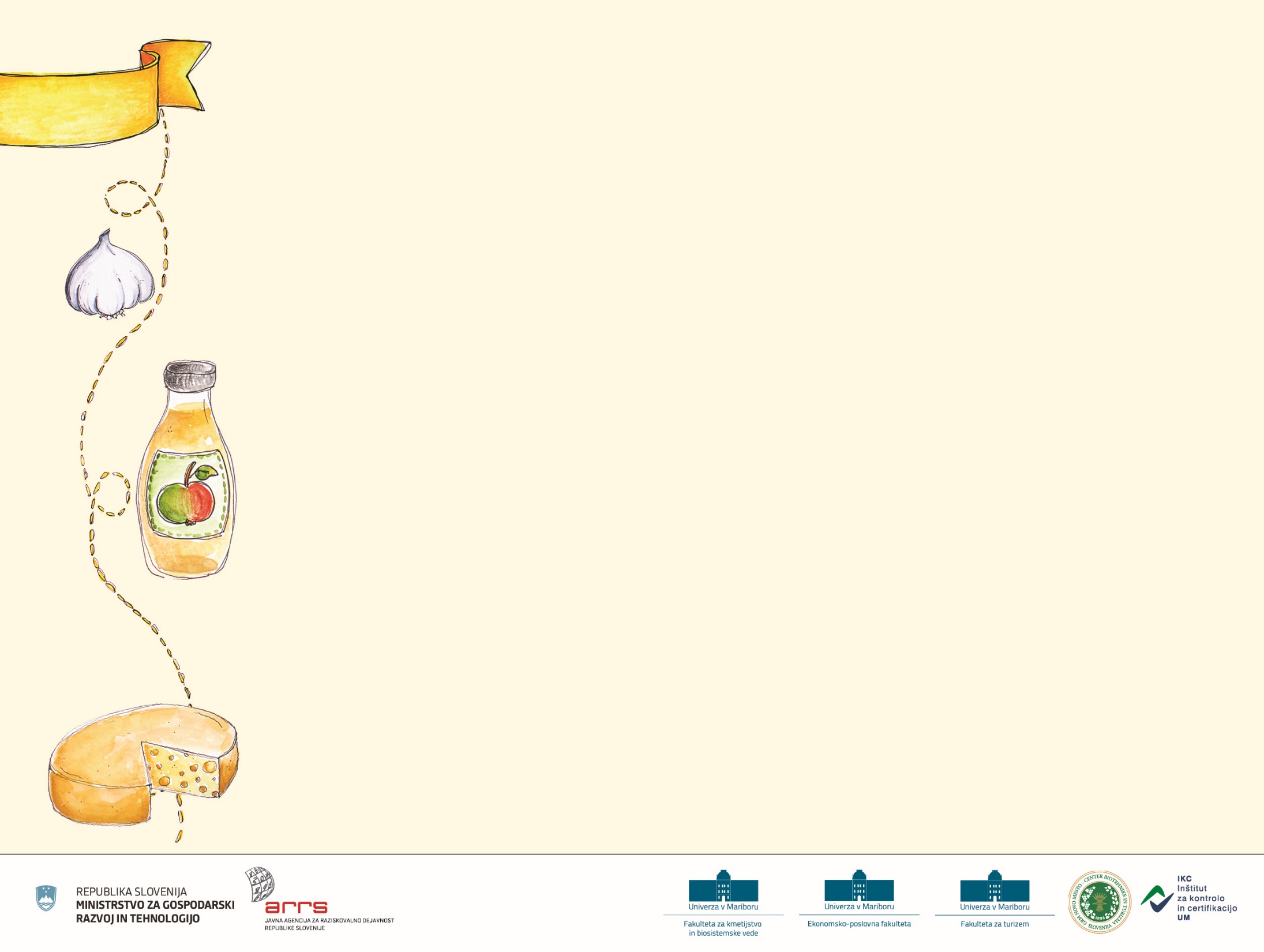 Usposabljanja osebja v gostinski dejavnosti o posebnostih ekoloških živil in certificiranju obratov
Ekološka hrana v gostinskih lokalih

KAJ?
ZAKAJ?
KJE?
KAKO? 
KDO?
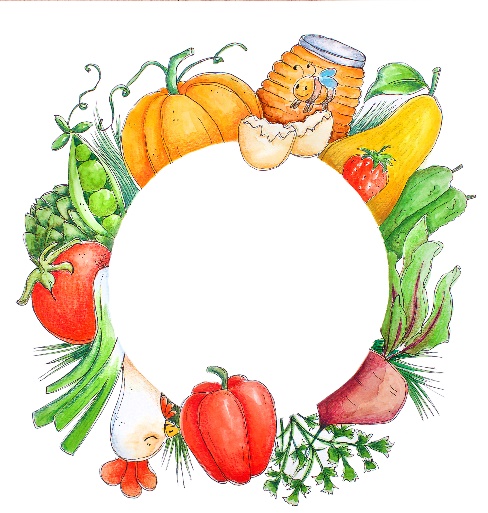 EKOLOŠKO + 
LOKALNO 
= 
IDEALNO
SLOVENIJA – EVROPSKA GASTRONOMSKA DESTINACIJA 2021
Ideja – priprave – nominacija – izbor,… podelitev listine v Bruslju v oktobru 2018

Novembra 2018 sestanek na MGRT – odločitev, da se ekološka živila in pijače tudi naknadno vključijo v program aktivnosti! 

Podpis pristopne listine s strani UM, kjer je FKBV nosilec področja ekološke hrane. 

Naloga:
Priprava in opis programa z aktivnostmi.
Vrednosti in finančna konstrukcija (viri) aktivnosti/prireditev.
Zaveza, da izvajalec zagotovi finančna sredstva za izvedbo (na MGRT ni posebej za to finančnega vira).
Izvedba in poročanje.
KORISTI ZA GOSTINSKE LOKALE, TURISTIČNE KMETIJE, ZDRUŽENJE EKOLOŠKIH KMETOV… ČE SE VKLJUČIJO V EGD?

- Promocija preko STO
Kje smo in kako naprej?
Nabor
Dodatne kulinarične aktivnosti pri že obstoječih prireditvah specializiranih za ekološko kmetijstvo (Praznik ekoloških kmetij Ljubljana, Maribor, Slovenj gradec, Tolmin,….)
Aktivnosti na ekoloških kmetijah z DD turizem (npr. Baron, Urška,…), ekoloških vinogradniških kmetijah in pilotnih gostinskih lokalih minulega projekta
„Festival ekoloških vin in kulinarike 2021“ – nova prireditev (v LJ ali na Brdu?)
Finančni okvir

Podpora (pokritje stroškov certificiranja) in pomoč/svetovanje (pokritje stroškov) pri vključitvi ekoloških živil v jedilnike v gostinske lokale in pri iskanju novih dobaviteljev.

Pomoč pri iskanju novega segmenta gostov zainteresiranih za butično, zdravo 5* ekološko ponudbo jedi…